Copay Accumulator and Alternative Funding Programs
June 8, 2023
2
What are Copay Accumulator Programs?
New health plan approach offered by pharmacy benefit managers and insurers 
Prevents funds provided by manufacturer copay assistance programs from applying to a patient’s out of pocket maximum or deductible.
© 2020 Association for Clinical Oncology (ASCO). All Rights Reserved Worldwide.
How do they work?
Manufacturer copay assistance is used by patients to pay for medicines, often in the form of coupons from drug companies.
Patients rely on coupons to purchase their medicine and to assist with their deductible and annual out of pocket costs.
However, under a copay accumulator adjustment program:
Can use coupon but health plans don’t count amount toward deductible or annual out-of-pocket maximum.
Once coupon value exhausted, patient discovers they owe significant out-of-pocket costs.
Insurance won’t cover until deductible is met.
Comparing Scenarios: Copay Accumulator
Patient cost: $0
Comparing Scenarios: Copay Accumulator
Patient cost: $0
Patient cost: $6,900
Comparing Scenarios: Copay Maximizer
Patient cost: $0
Comparing Scenarios: Copay Maximizer
Patient cost: $0
Patient cost: $6,900
Patient Impact
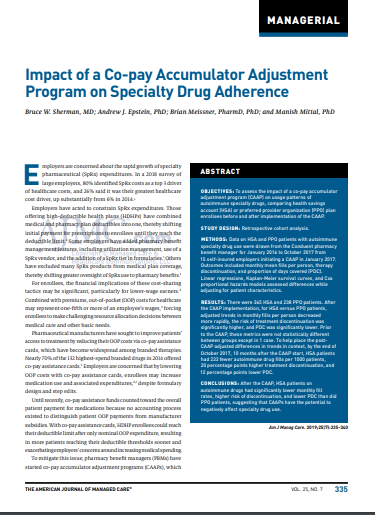 2019 AJMC study found that CAAPs have the potential to negatively affect specialty drug use 5 :
significantly lower monthly prescription fill rates
higher risk of discontinuation, and 
lower proportion of days covered
5. Sherman BW, Epstein AJ, Meissner B, Mittal M. Impact of a co-pay accumulator adjustment program on specialty drug adherence. Am J Manag Care. 2019 Jul;25(7):335-340. PMID: 31318506
Percent of 2023 ACA Plans with Copay Accumulator Policies
Nationwide, almost two-thirds (64%) of all individual health plans available on the marketplace include CAAPs. 
18 states and Washington DC have zero plans that include CAAPs.
In 32 states, there is at least one plan with CAAPs.
Source: The Aids Institute. Discriminatory Copay Policies Undermine Coverage for People with Chronic Illness. Copay Accumulator Adjustment Policies in 2023. https://aidsinstitute.net/documents/TAI-Report-Copay-Accumulator-Adjustment-Programs-2023.pdf
10
What is ASCO doing?
Supporting Federal legislation banning CAAPs
HELP Copays Act
Coalition Membership
~60 patient and provider groups advocating for a ban on CAAPs
Federal Regulations
2021 NBPP Permits CAAPs
Comments urging CMS to discontinue  2021-2024
State Advocacy
Legislation passed in 12 states (GA, AR, AZ, CT, IL, KY, LA, NC, OK, TN, VA, and WV) and Puerto Rico
ASCO Position Statement: Copay Accumulators and Copay Maximizers
Policy Brief: Copay Accumulators and Copay Maximizers
© 2020 Association for Clinical Oncology (ASCO). All Rights Reserved Worldwide.
11
What are Alternative Funding Programss/Specialty Carve Out Programs?
Alternative Funding Programs (AFPs) are methods designed by vendors  targeted to self-funded plans that claim to lower employers’ prescription drug spending by carving out (excluding) or denying prior authorization for some or all specialty drugs and offering to help enrollees find Patient Assistance Programs (PAPs) to pay for the medication.
© 2020 Association for Clinical Oncology (ASCO). All Rights Reserved Worldwide.
12
How do they work?
Alternative Funding Programs
Plan drops coverage of drug, patient “uninsured”
Funds obtained from patient assistance program/charitable foundation/international importation
Third-party collects 25 – 30% of drug cost
Not applied to deductible or OOP maximum
© 2020 Association for Clinical Oncology (ASCO). All Rights Reserved Worldwide.
How do they work?
Alternative Funding Programs at Work
Carving Out Specialty Drugs
M
Plan notifies Member Specialty Drugs No Longer Covered
Copay Assistance is used while awaiting PAP Determination
M
Alternative Funding Vendor Makes Contact w Patient
Patient Household Meets Eligibility Criteria
Require Patient to Sign Power of Attorney & Provide Copies of Tax Return Data
Member receives medication for specified term
Manufacturer PAP Application Submitted
Vendor re-applies when program terms
Patient Household Does Not Meet Eligibility
If Member Refuses to Engage - Only Option is to Self-Pay
Plan Sponsor Agrees to Medical Necessity Override
Options Include Non-Adherence, Self-Pay, Obtain a Marketplace Plan or Find a New Job
How do they work?
Alternative Funding Programs at Work
Avoids Exclusionary Language
Copay Assistance is used while awaiting PAP Determination
Alternative Funding Vendor Makes Contact
M
Medication Prior Authorization  Requested
Rejected
Manufacturer PAP Application Submitted
Member receives medication for specified term
Patient Household Meets Eligibility Requirements
Require Patient to Sign a Power of Attorney & Provide Copies of Tax Returns
Patient Household Does Not Meet Eligibility
Vendor re-applies when program terms
If Member Refuses Only Option is to Self-Pay
Resubmitted and Paid as Pharmacy Benefit
15
Patient Harms
Delays or denial of care
No maximum OOP if patient denied and self-pays
Confusion, stress
Imported drugs
Powers of attorney
W2s, medical records
Under/uninsured patients squeezed out of PAPs
Manufacturers pulling back / limiting access
© 2023 Association for Clinical Oncology (ASCO). All Rights Reserved Worldwide.
16
What is ASCO Doing?
Monitoring reports, court cases, manufacturer response
Cross-organizational Task Force on AFPs
Exploring drug importation, IRS regs, FTC issues, ERISA non-discrimination
Educating committees, raising awareness
Comment letters
Soliciting member input
© 2023 Association for Clinical Oncology (ASCO). All Rights Reserved Worldwide.
QUESTIONS?Gina Hoxiegina.hoxie@asco.org